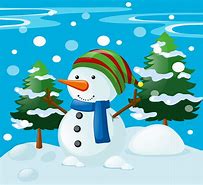 Icanseeasnowman.
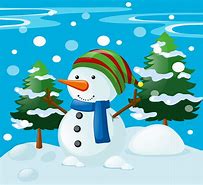 I can see a snowman.